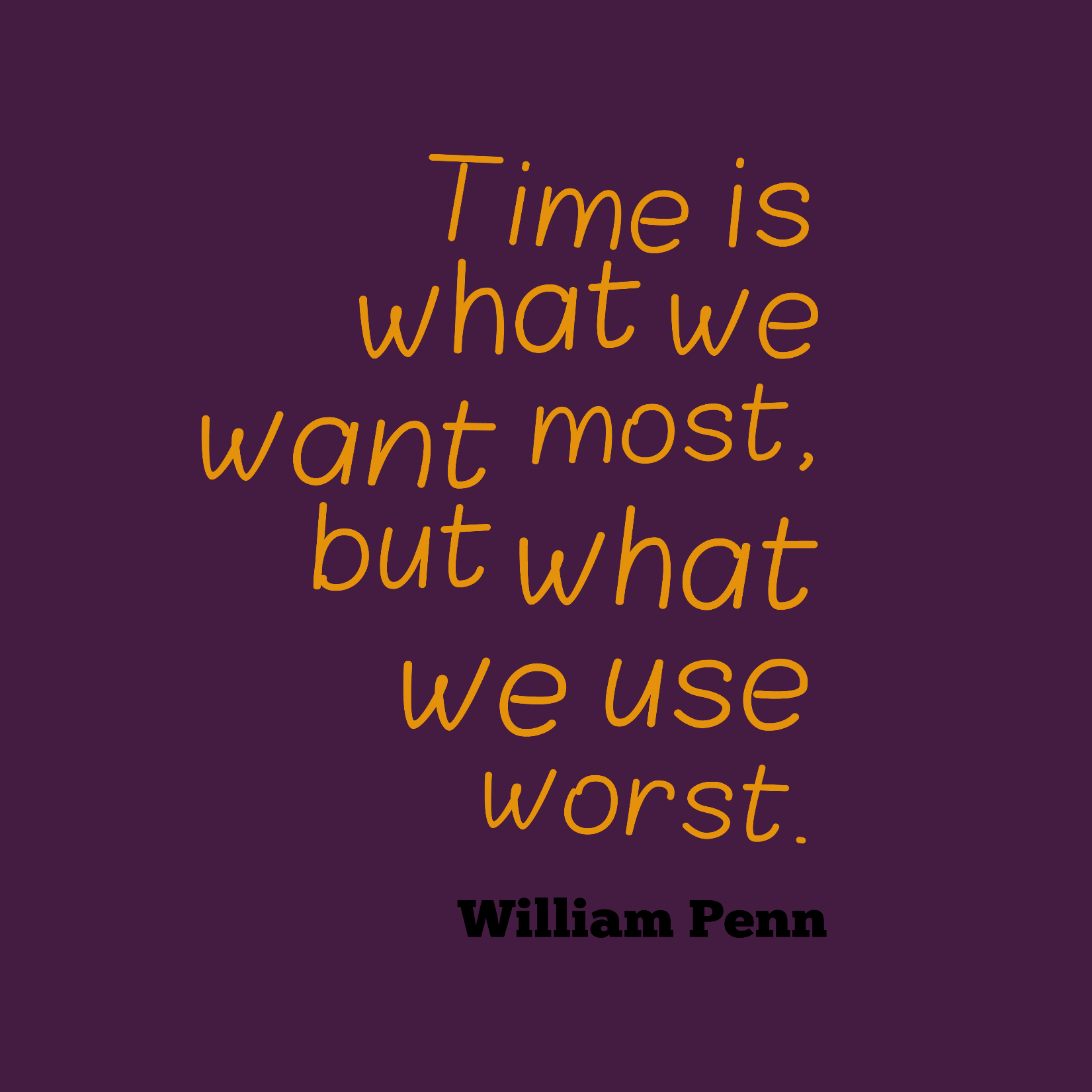 Classroom ORGANIZATION
Before throwing items out
Check with your administration on the local school’s surplus policy
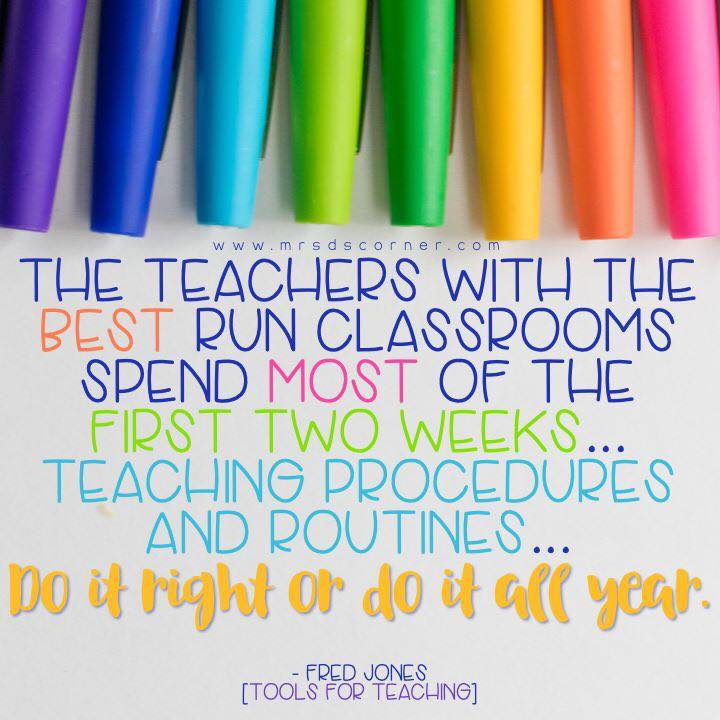 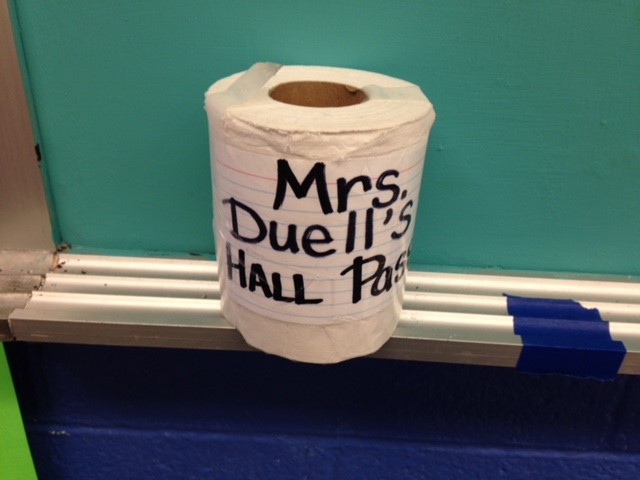 Just a little humor!  Most teacher’s use hall passes and this was one that was actually used by a FCS teacher!
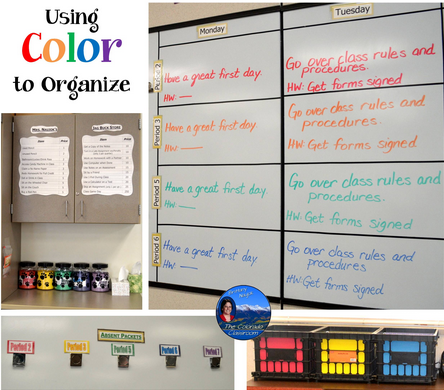 Have a place for everything; label everything
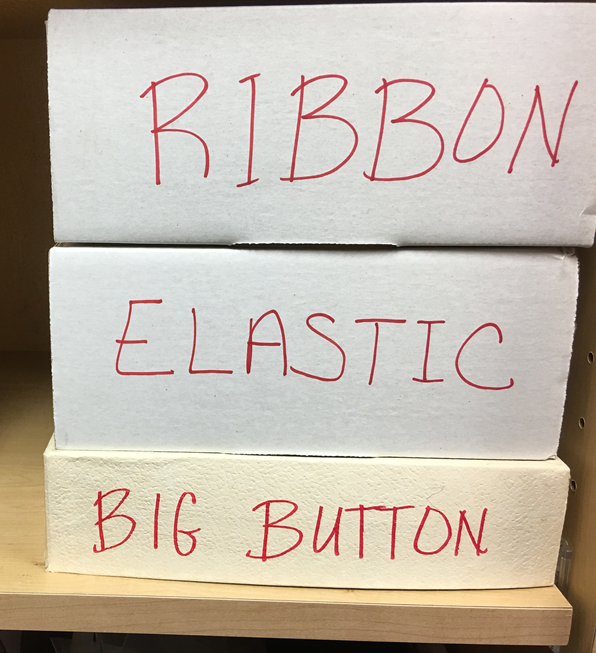 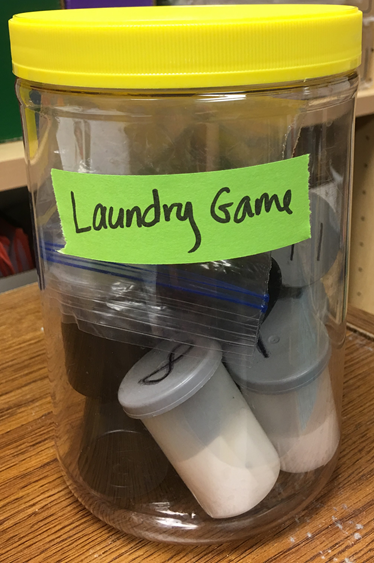 Teen Times, FCCLA Magazine; Connections, Oklahoma FCCLA Magazine; Choices – Scholastic Magazine
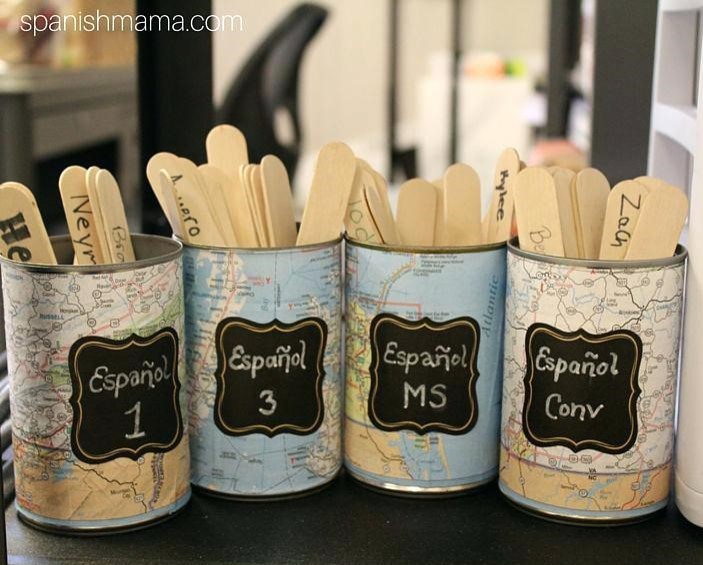 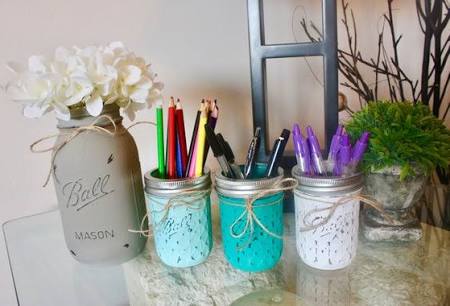 Poster Problems?
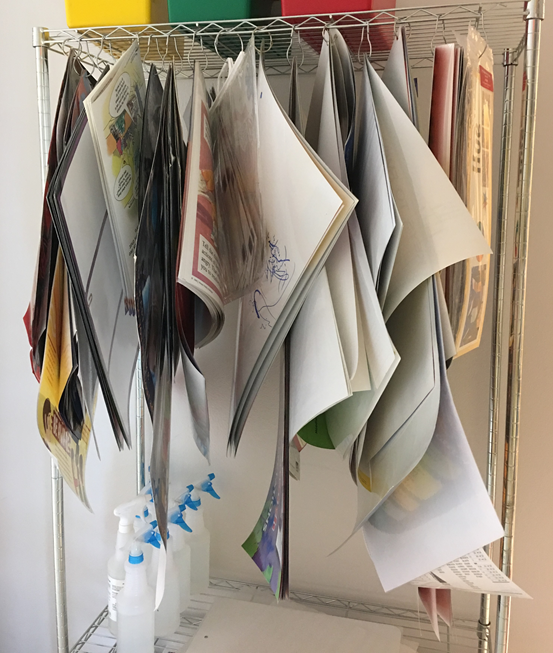 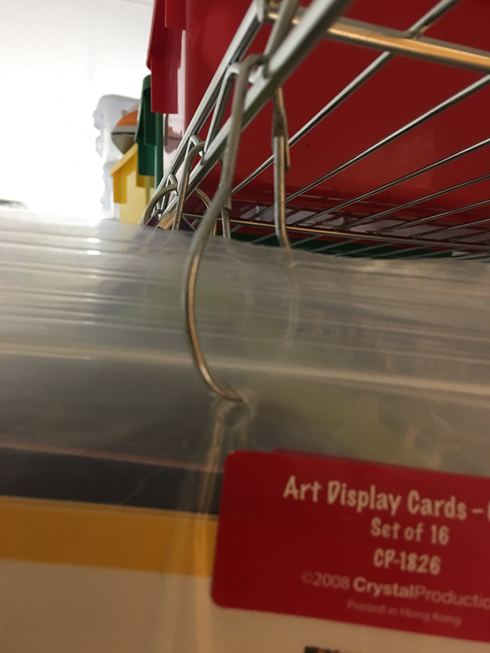 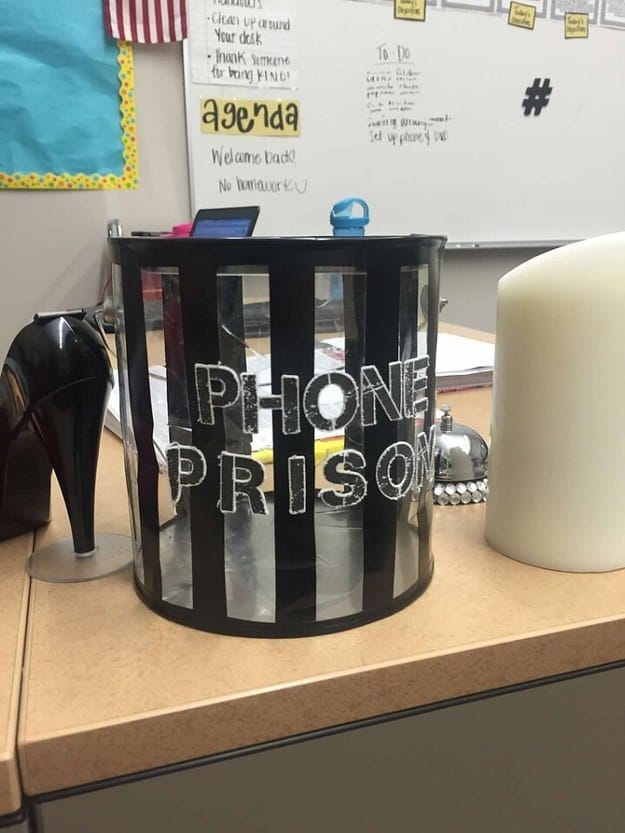 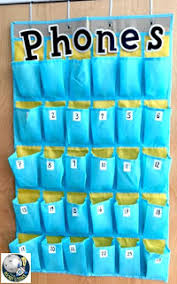 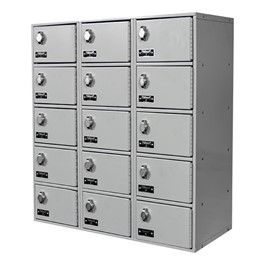 Phone Issues?
Help students stay organized
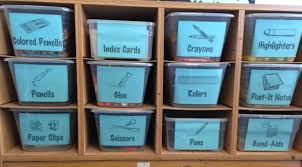 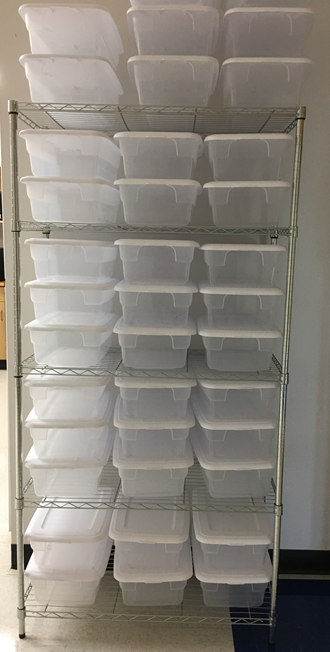 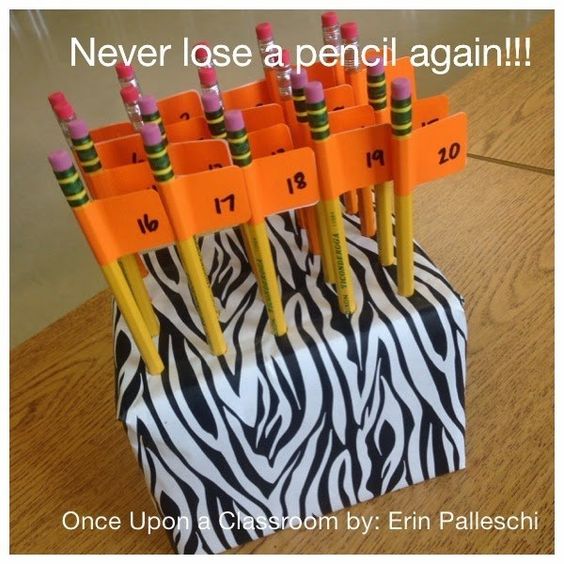 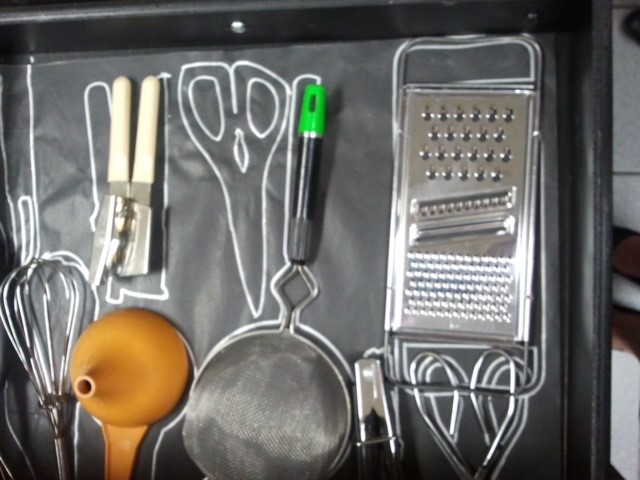 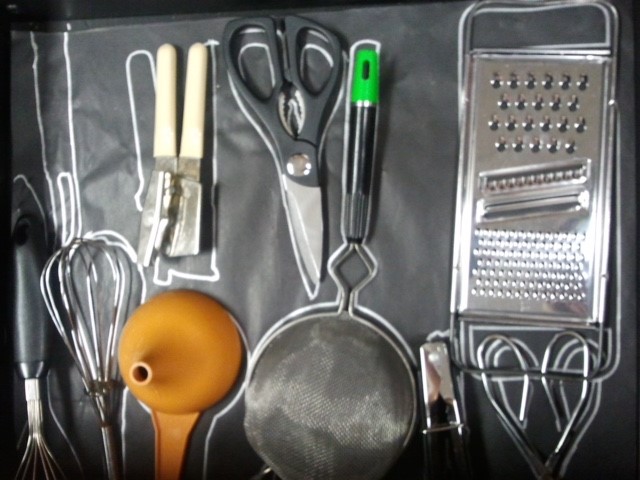 Drawer organization
Require students to replace items in the correct location
(this should be a part of classroom routines at the end of the hour – allow the final 2-3 minutes of class to be cleanup and restore room as they found it)

Hint:  if you allow too much time for this procedure, you can end up with chaos for the last minutes.  Don’t lose control of your class!
Classroom ThemeUse a theme to brighten and enhance your classroom
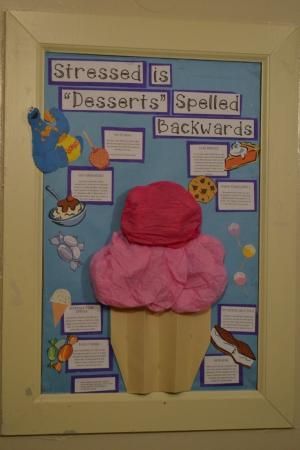 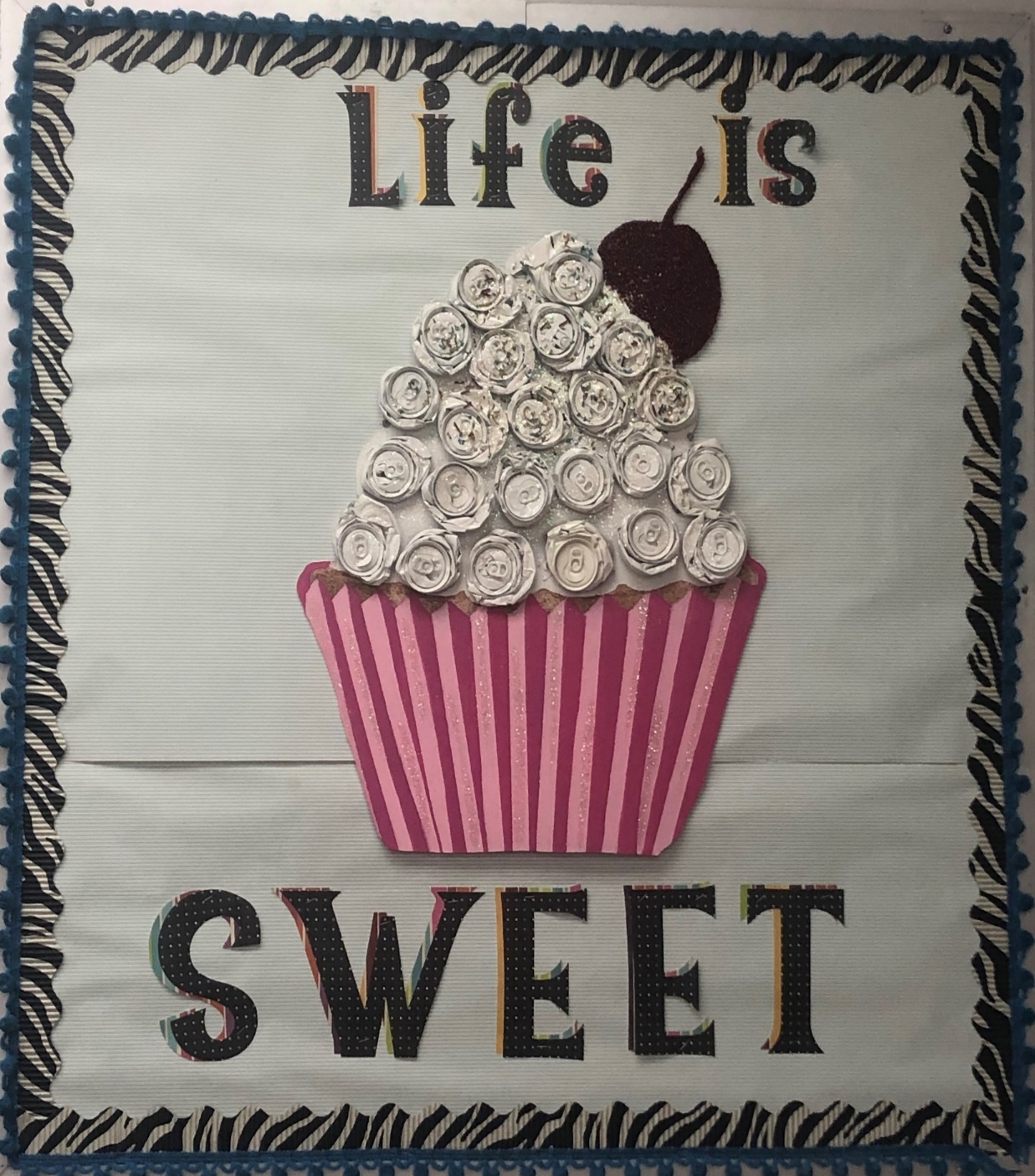 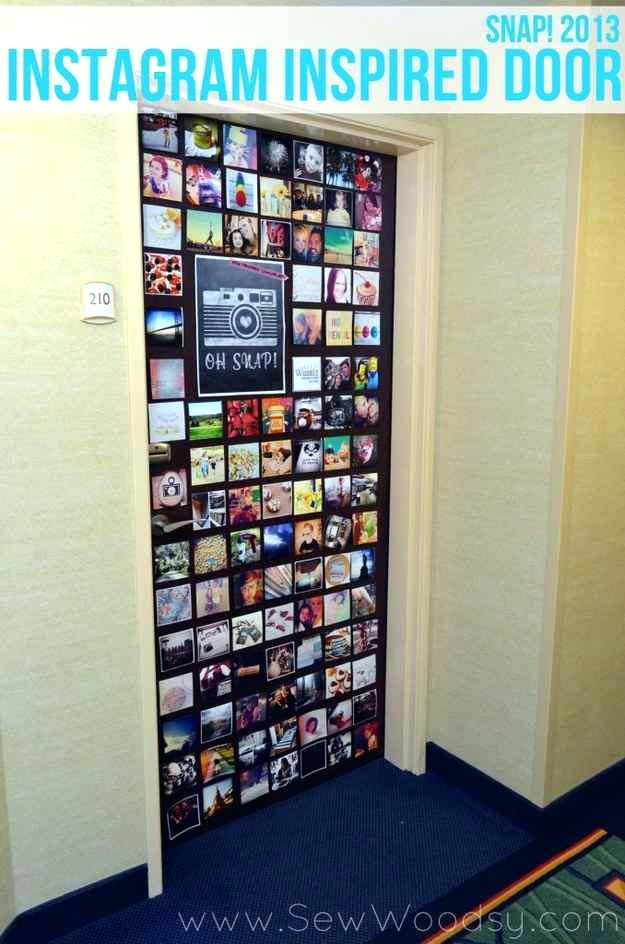 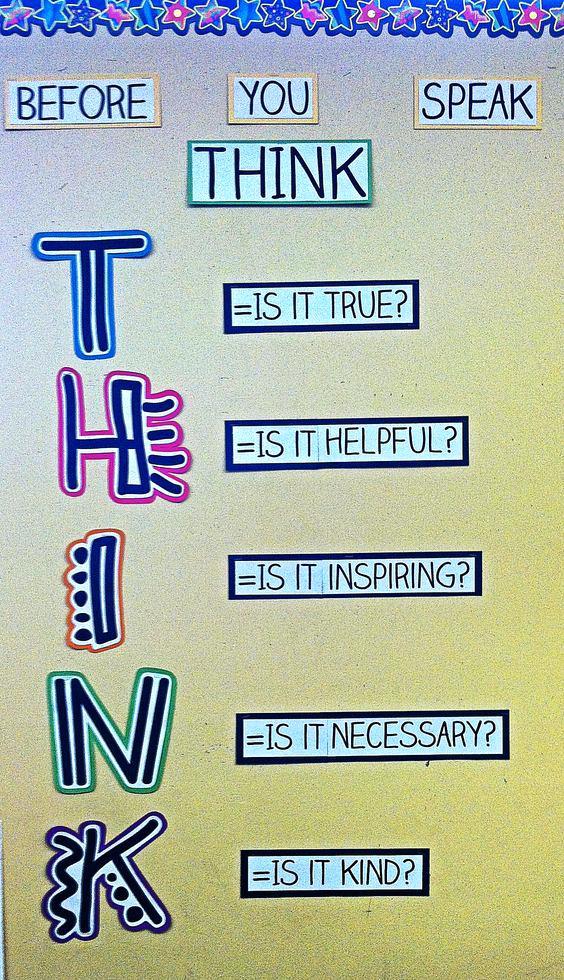 Posters & Wall Decor
Can be decorative and functional
Can give directions or guidelines
Can be relaxing or subject related
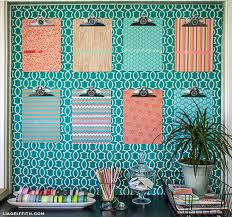 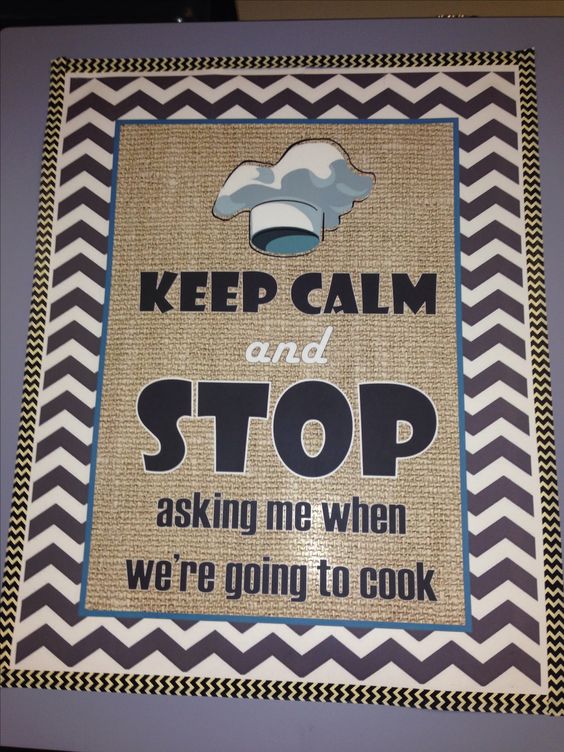 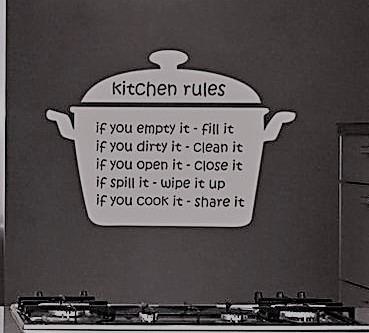 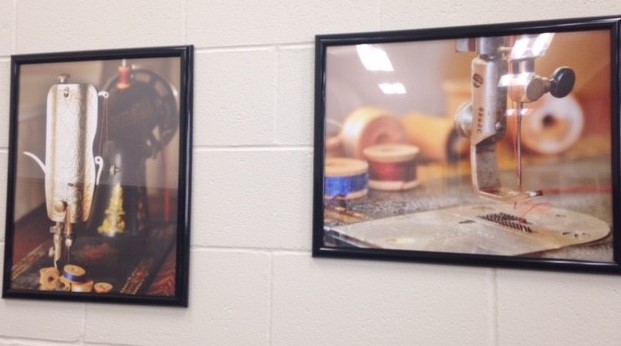 Several FCS teachersare starting to use alternative seating in their classrooms
Bean bag chairs
Dining room tables and chairs
Futons
Large floor pillows on soft floor rugs
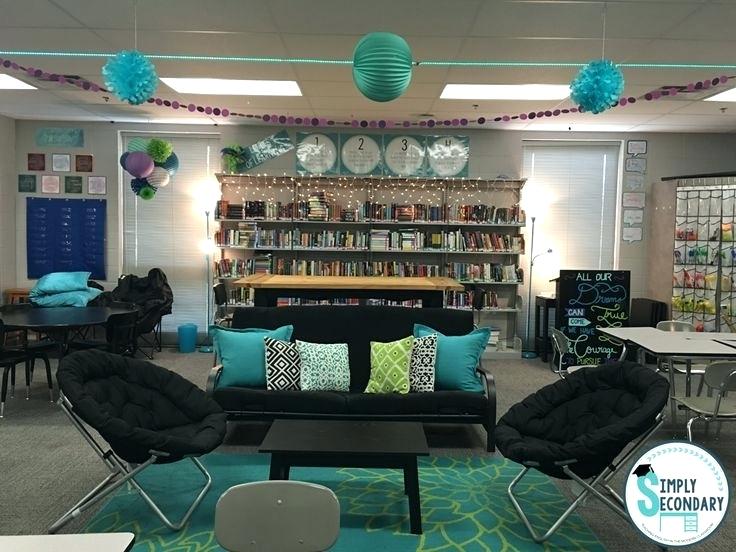 Other resources
Excellent magazine to use with for substitutes
Excellent book for ideas on activities, classroom management, discipline and much more
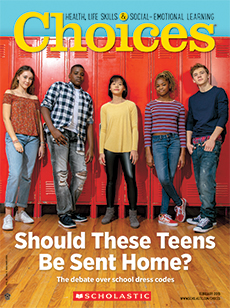 Print magazineOnline resourcesTeaching SupportStandards
https://classroommagazines.scholastic.com/all-magazines.html
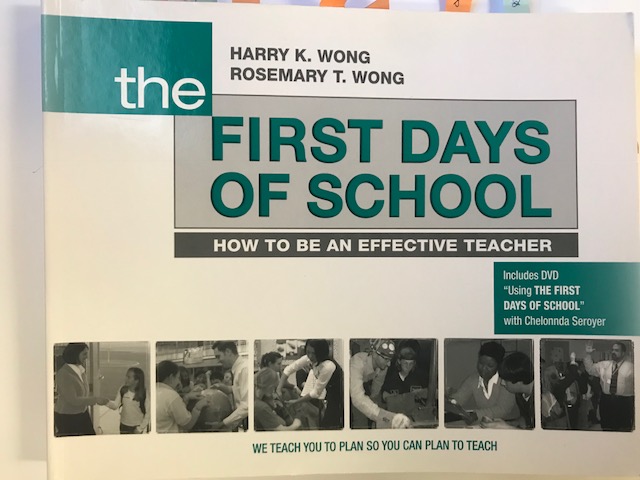 https://elearningindustry.com/321-free-tools-for-teachers-free-educational-technology
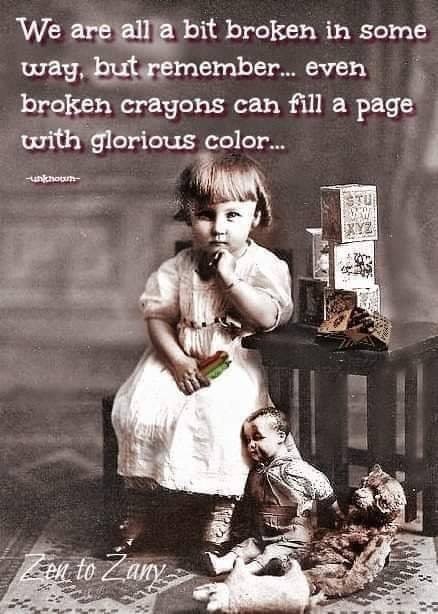 Thank you for being a teacher! 

 You make a difference.
mary jane.grayson@careertech.ok.gov
405.743.5469